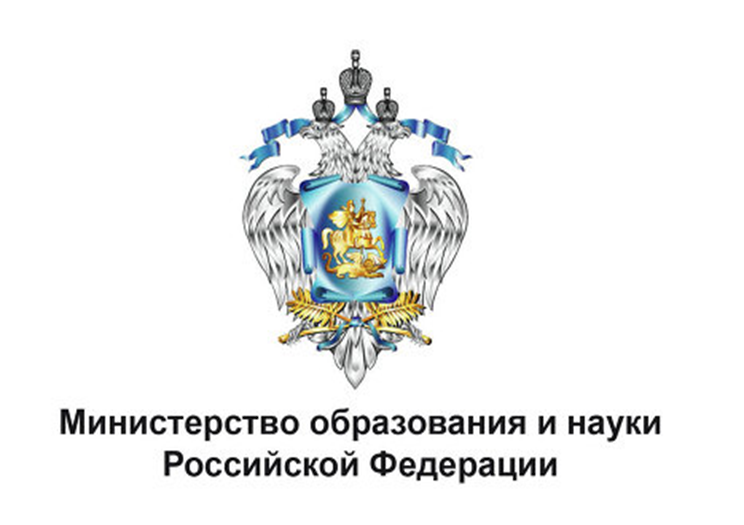 Подготовка кадров высшей квалификации
Соколова Марина Владиславовна
референт Департамента государственной политики в сфере высшего образования
Численность аспирантов, обучающихся за счет средств федерального бюджета и КЦП приема по образовательным организациям Минобрнауки России за 2002 - 2015 годы, прогноз на 2016 год
Выпуск и эффективность подготовки аспирантов, обучающихся в образовательных организациях Минобрнауки России за 2002 - 2013 годы
Выпуск и защиты аспирантов в 2013 году, обучавшихся за счет бюджетного финансирования, по основным отраслям науки
КЦП в аспирантуру по очной форме обучения по областям образования  на 2013-2015 годы
Конкурс на распределение контрольных цифр приема граждан по профессиям, специальностям и направлениям подготовки для обучения по имеющим государственную аккредитацию образовательным программам среднего профессионального и высшего образования за счет бюджетных ассигнований федерального бюджета
Распределение организаций, участвовавших в конкурсе по федеральным округам
Подходы к формированию КПЦ на 2016 год
Основные нормативные правовые акты Минобрнауки России 2014 года
Издан приказ Минобрнауки России о порядке приема на обучение по образовательным программам подготовки научно-педагогических кадров в аспирантуре
Утверждены 52 ФГОСа по направлениям подготовки научно-педагогических кадров в аспирантуре
Издан приказ Минобрнауки России о соответствии направлений подготовки научно-педагогических кадров в аспирантуре специальностям научных работников 
Подготовлен проект приказа Минобрнауки России о порядке проведения государственной итоговой аттестации по образовательным программам подготовки научно-педагогических кадров в аспирантуре (адъюнктуре), программам ординатуры,  программам ассистентуры-стажировки
Блок-схема реализации основных образовательных программ аспирантуры
Приказ Минобрнауки России от 2 сентября 2014 г. № 1192 о соответствии направлений подготовки научным специальностям
Лицензирование образовательной деятельности
Лицензирование образовательной деятельности осуществляется
Нормативные правовые акты
Федеральный закон от 29 декабря 2012 г.                  № 273-ФЗ «Об образовании в Российской Федерации» (статья 91)

 Федеральный закон от 4 мая 2011 г. № 99-ФЗ             «О лицензировании отдельных видов деятельности»

 Положение о лицензировании образовательной деятельности, утвержденное постановлением Правительства Российской Федерации                              от 28 октября 2013 г. № 966
по видам образования, по уровням образования
по профессиям, специальностям, направлениям подготовки (для профессионального образования)
по подвидам дополнительного образования
Особенности лицензирования образовательной деятельности научных организаций                             в части предоставления документов
копии документов, подтверждающих наличие условий для питания и охраны здоровья обучающихся (для образовательной организации - сведения о наличии помещения с соответствующими условиями для работы медицинских работников);
 подписанная руководителем организации, осуществляющей образовательную деятельность, справка о наличии у профессиональной образовательной организации, образовательной организации высшего образования, организации, осуществляющей образовательную деятельность по основным программам профессионального обучения, специальных условий для получения образования обучающимися с ограниченными возможностями здоровья
Государственная аккредитация образовательной деятельности
Государственная аккредитация образовательной деятельности проводится
Нормативные правовые акты
в отношении образовательных программ, реализуемых организациями, осуществляющими образовательную деятельность, в соответствии с ФГОС
в отношении образовательных программ, реализуемых в соответствии с образовательными стандартами, утвержденными самостоятельно:
ФГБОУ ВПО «Московский государственный университет имени М.В. Ломоносова» и «Санкт-Петербургский государственный университет»;
«федеральными университетами» или «национальными исследовательскими университетами»; 
федеральными государственными образовательными организациями высшего образования, перечень которых утверждается указом Президента Российской Федерации.
Срок действия свидетельства о государственной аккредитации  для организации, осуществляющей образовательную деятельность по реализации основных профессиональных образовательных программ составляет - 6 лет
Федеральный закон 
от 29 декабря 2012 г. № 273-ФЗ «Об образовании в Российской Федерации» (статья 92)



Положение о государственной
аккредитации образовательной деятельности, утвержденное постановлением Правительства Российской Федерации                    от 18 ноября 2013 г. № 1039
Спасибо за внимание